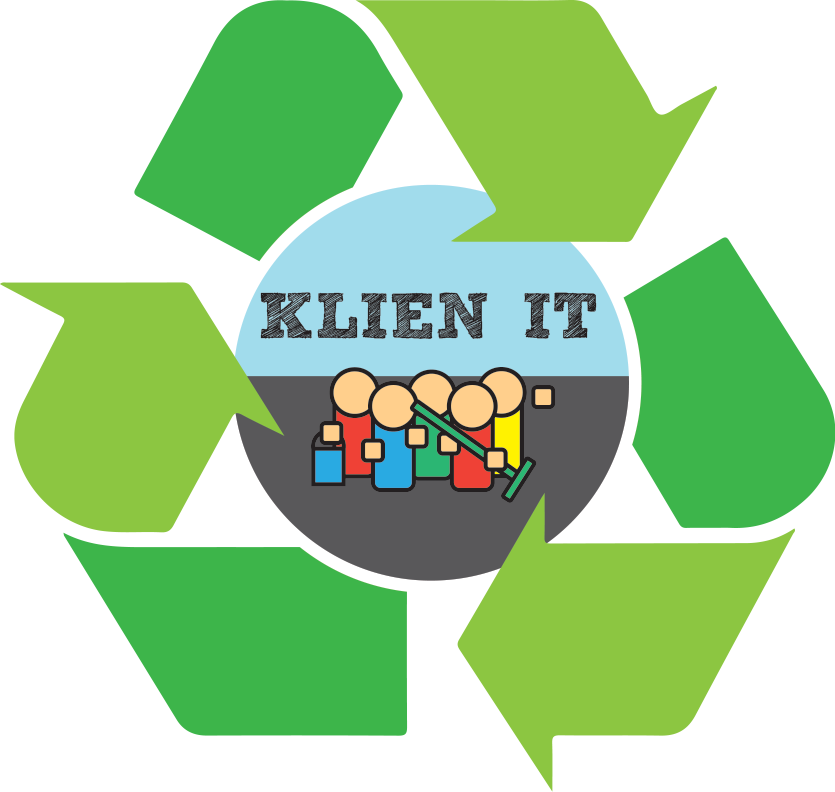 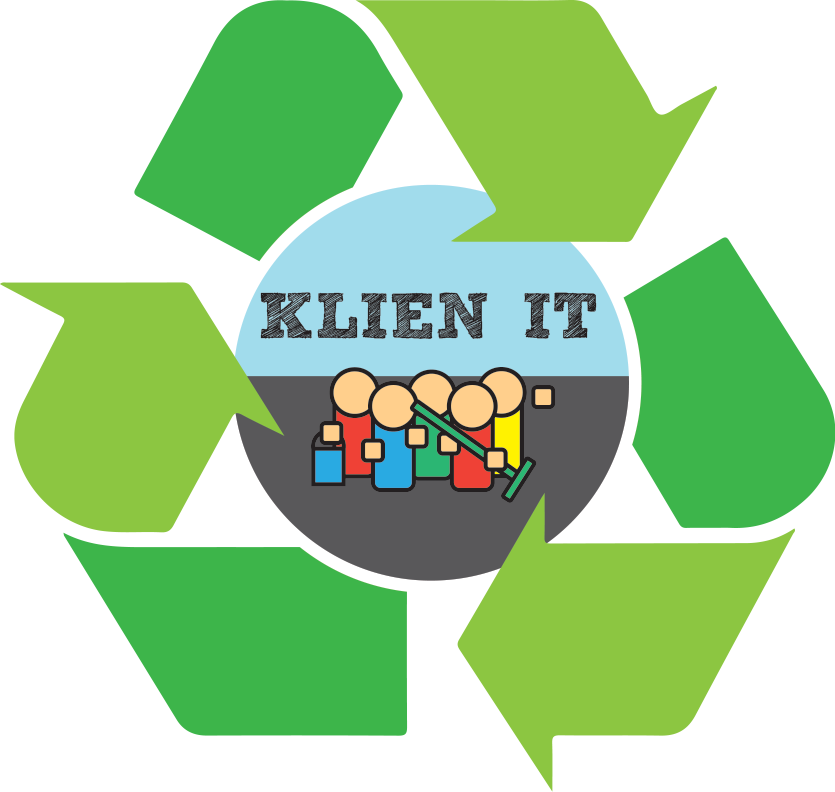 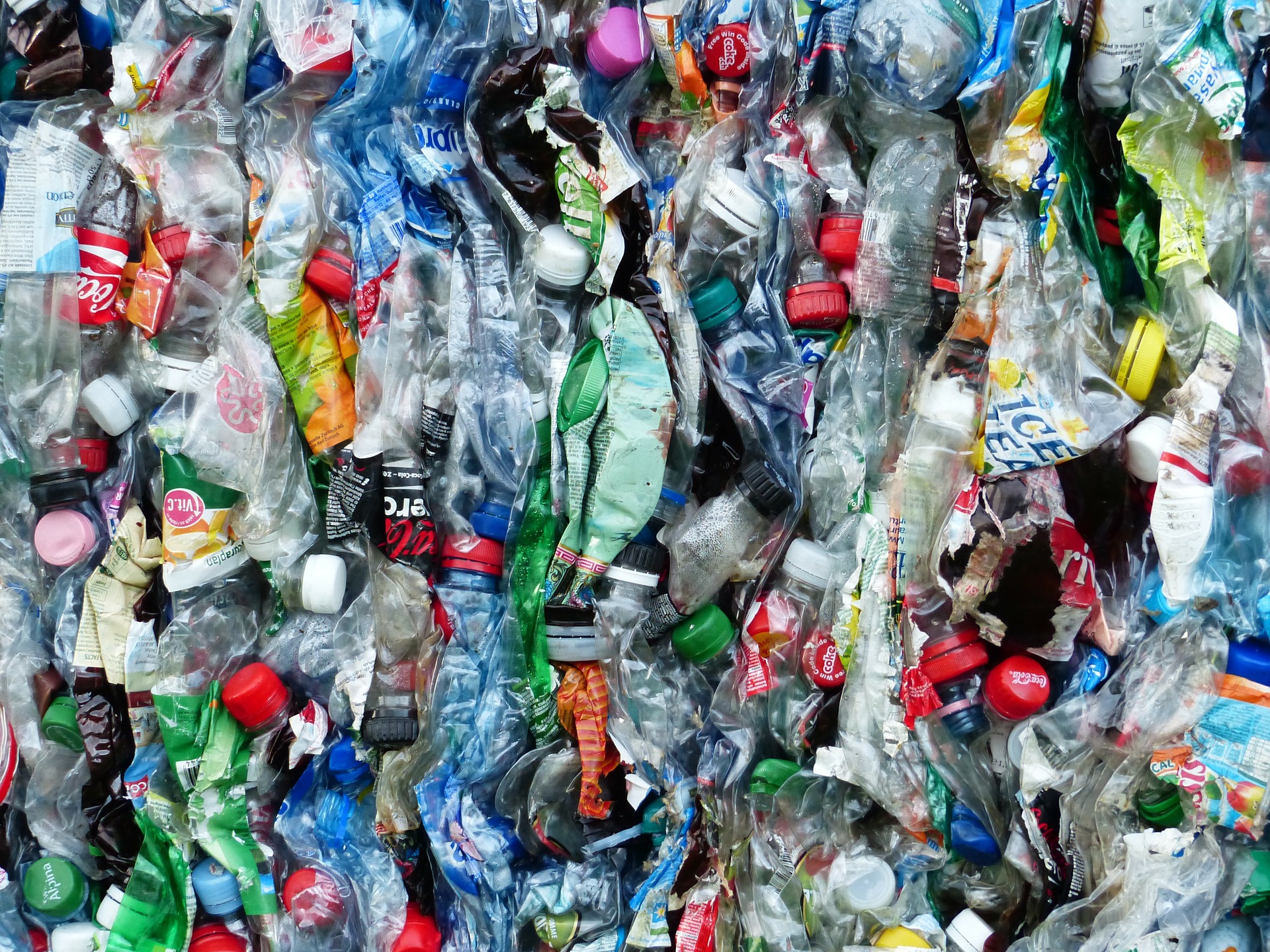 KLIEN IT
PLASTIC ZWERFAFVAL
CREATIEF BEZIG ZIJN!
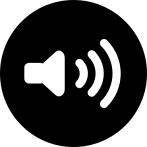 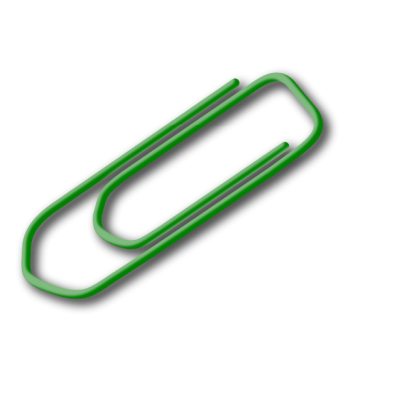 Bijlage: film 1 & 2
PLASTIC
?
Wat weet je al over plastic?
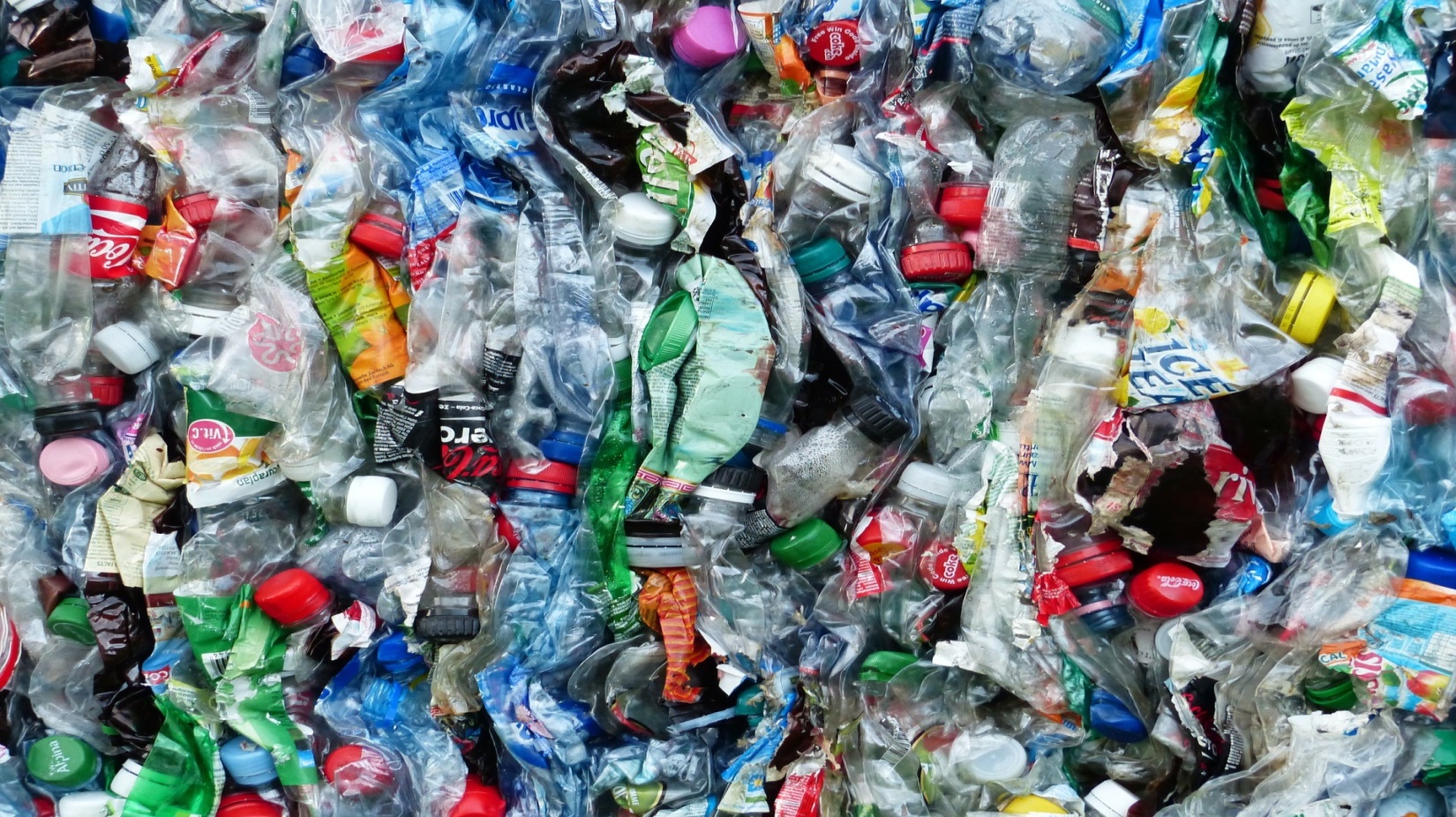 ?
Hoe komt plastic in de natuur terecht?
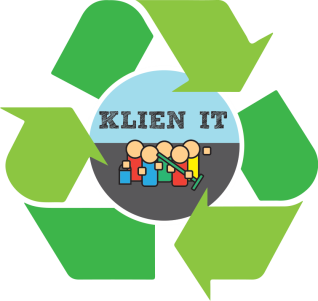 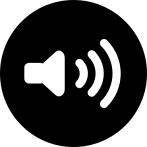 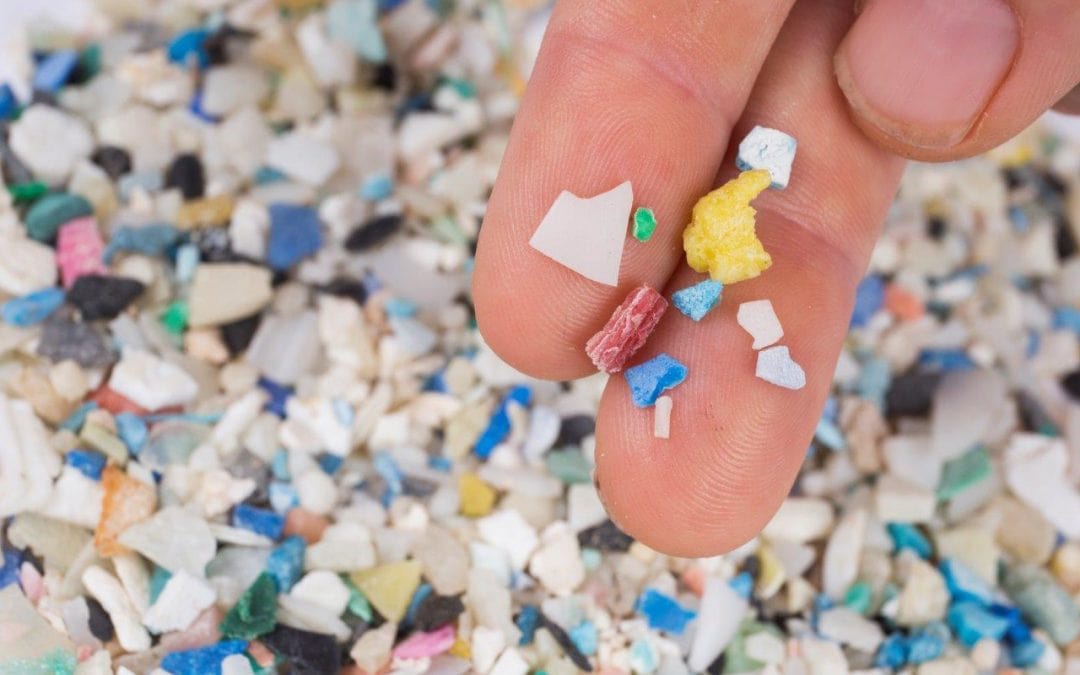 PLASTIC
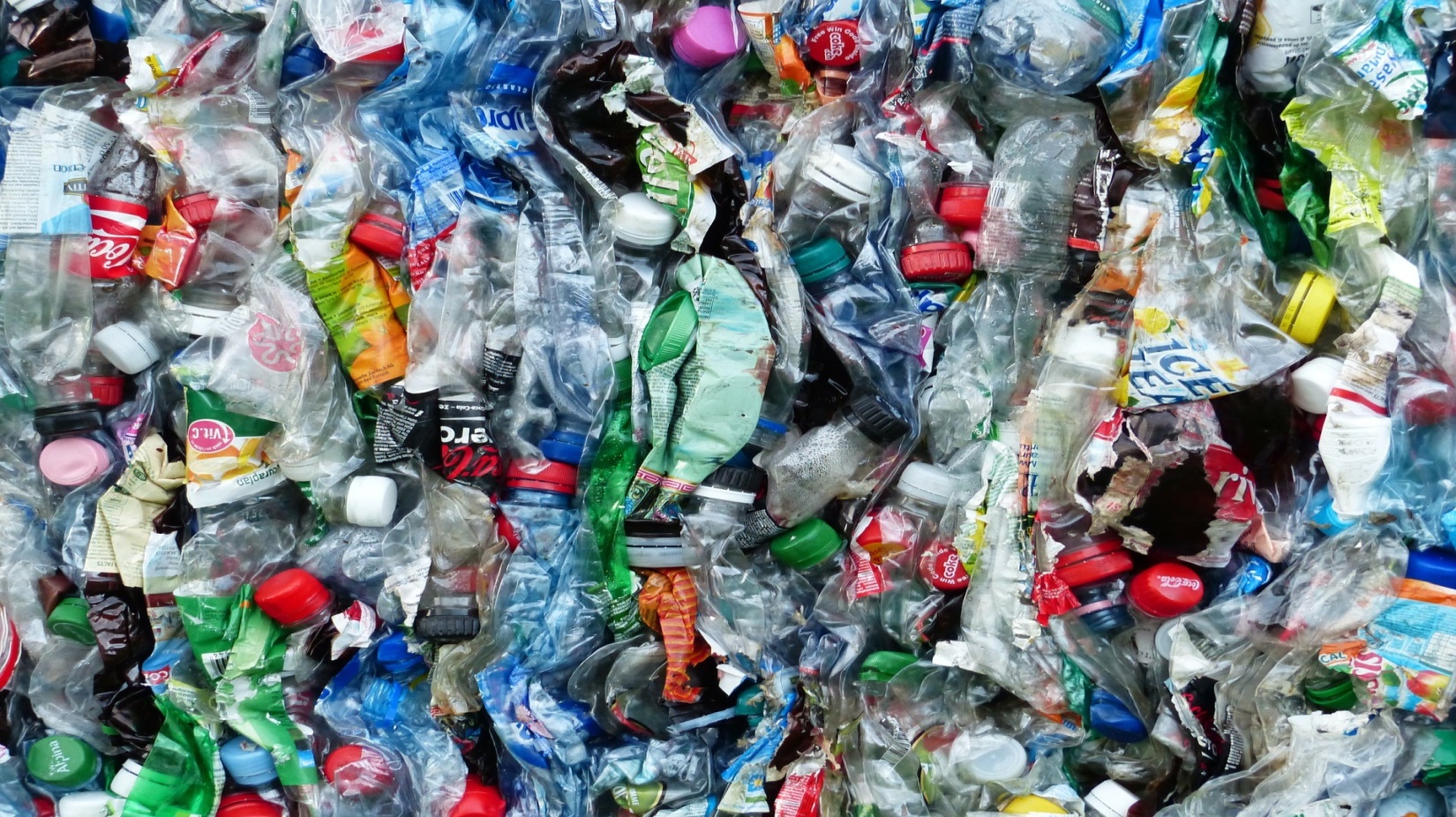 >>
Het grote probleem van plastic
>>
Plastic breekt langzaam af in kleine deeltjes; microplastics
>>
40 % van al het plastic wordt gebruikt voor verpakkingsmateriaal
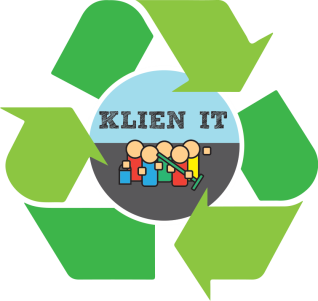 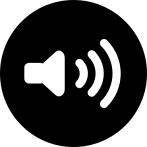 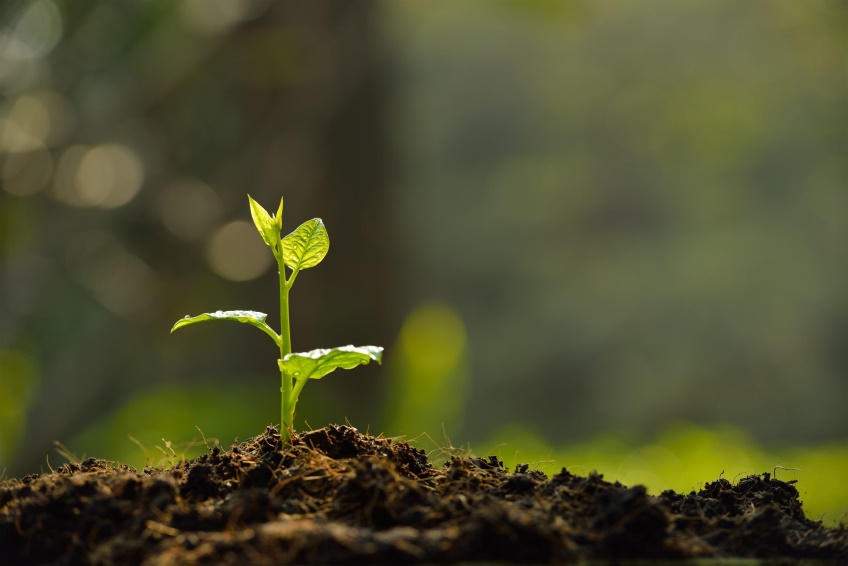 PLASTIC  & 
DE BODEM
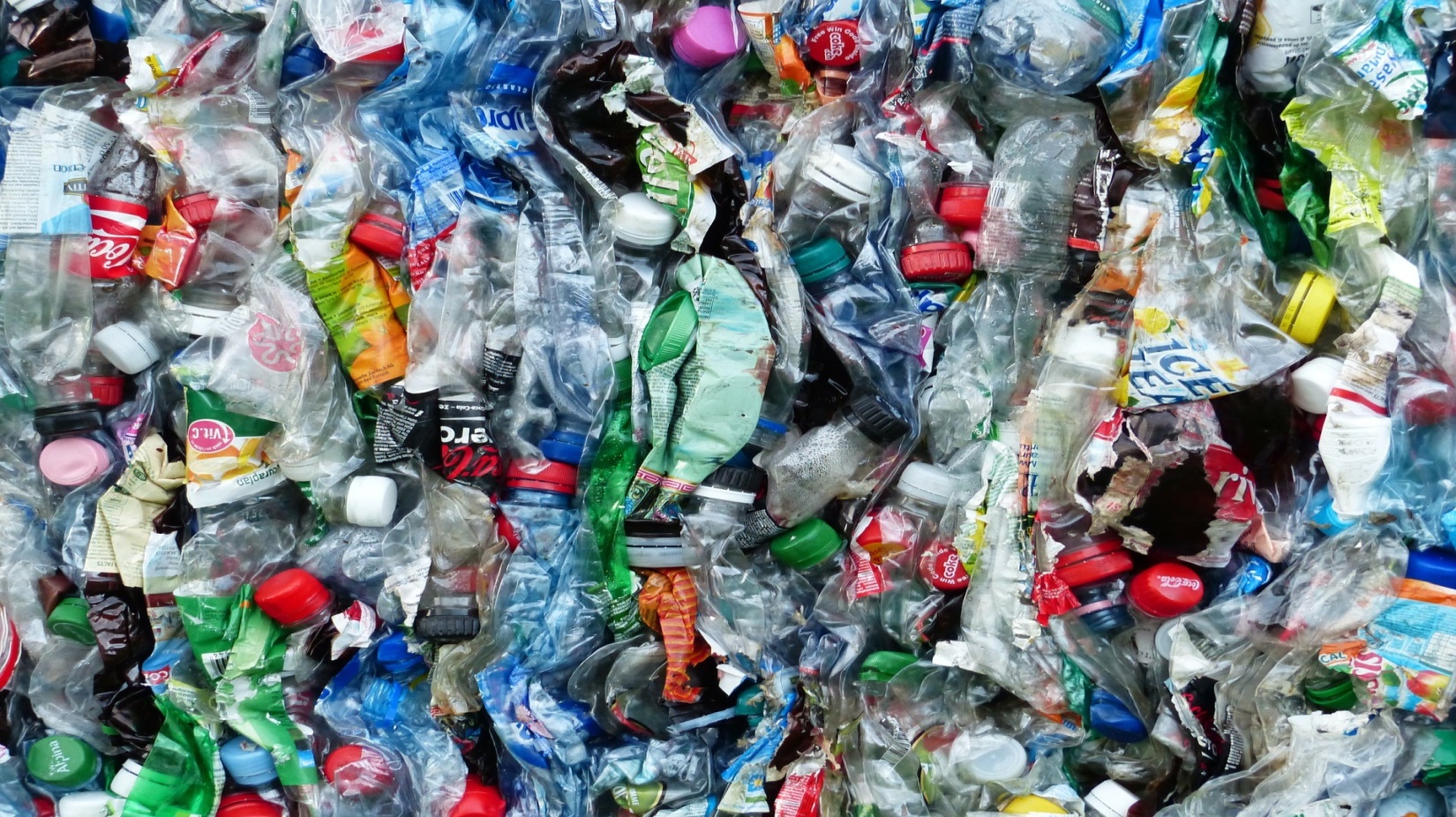 >>
De akkers waar onze gewassen groeien zijn wel 4 tot 23 keer zwaarder vervuild met microplastics dan de oceanen!
>>
Zelfs in groenten en fruit kunnen microplastics binnendringen!
>>
Ook bodemdieren worden te veel blootgesteld aan microplastics, zo is gebleken dat wormen een groeiachterstand oplopen door microplastics.
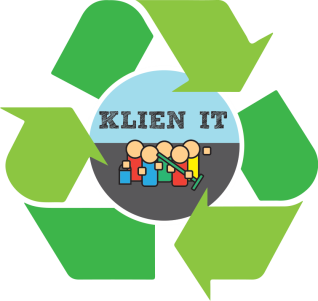 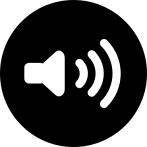 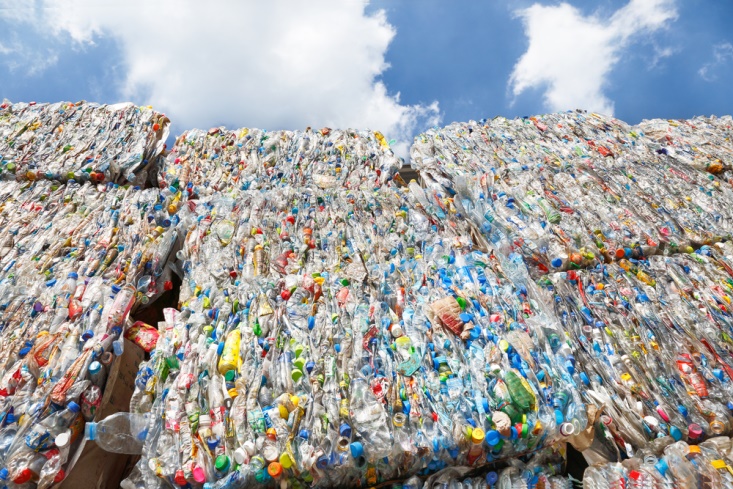 PLASTIC
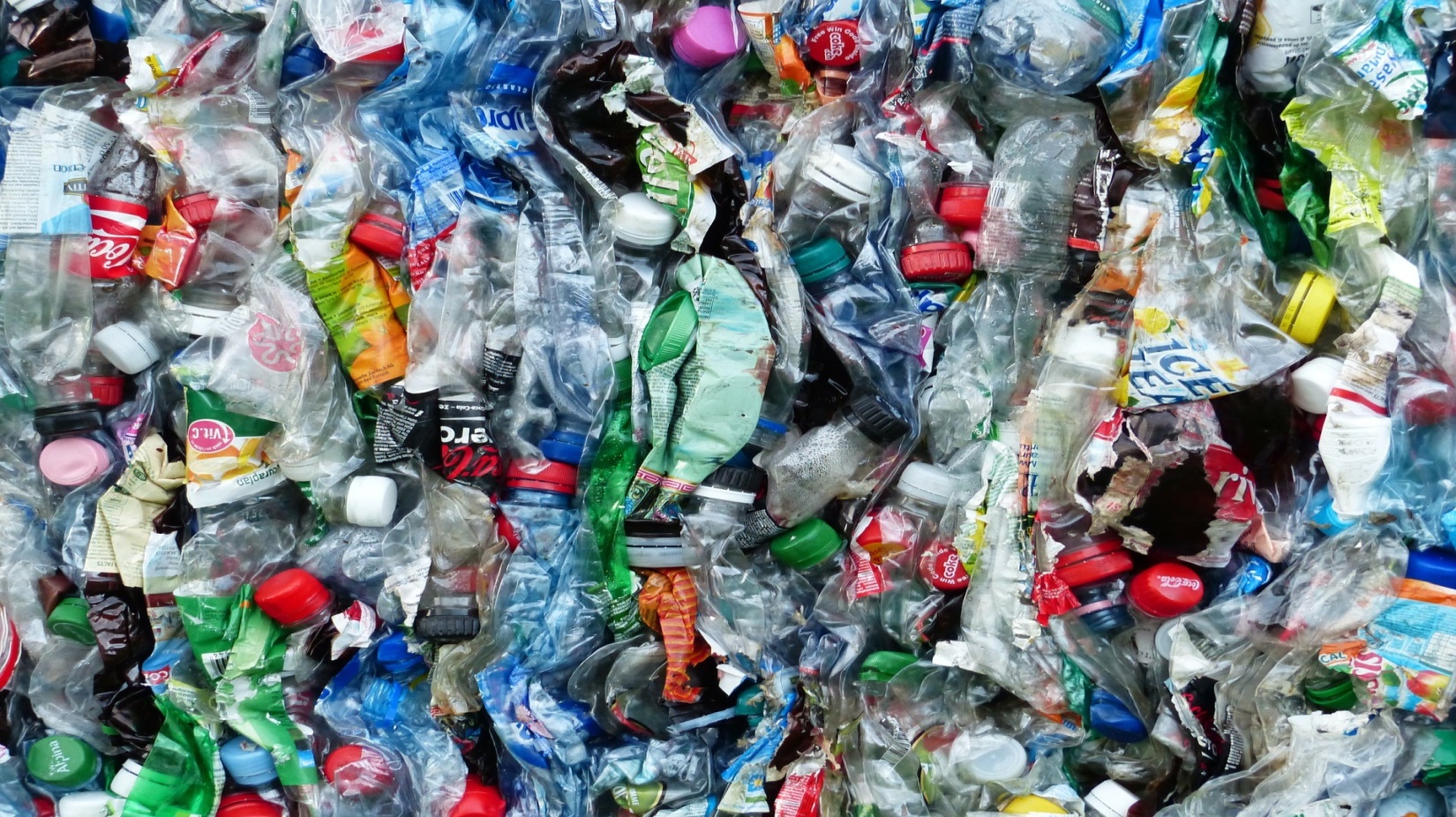 Wat kunnen wij doen om het gebruik van 
plastic te verminderen?
?
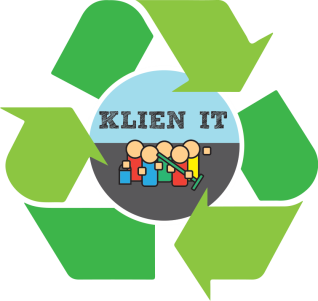 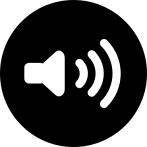 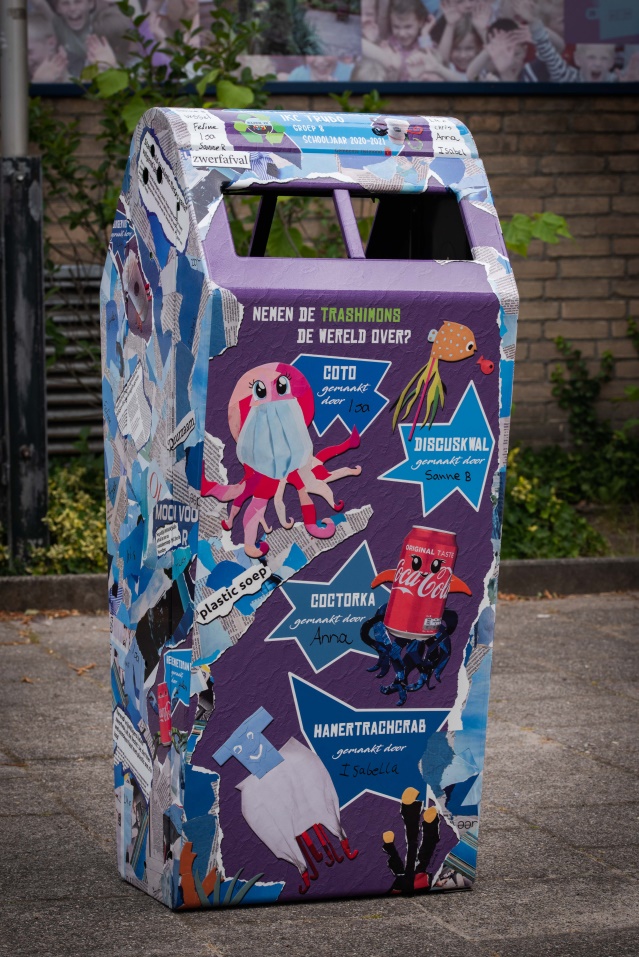 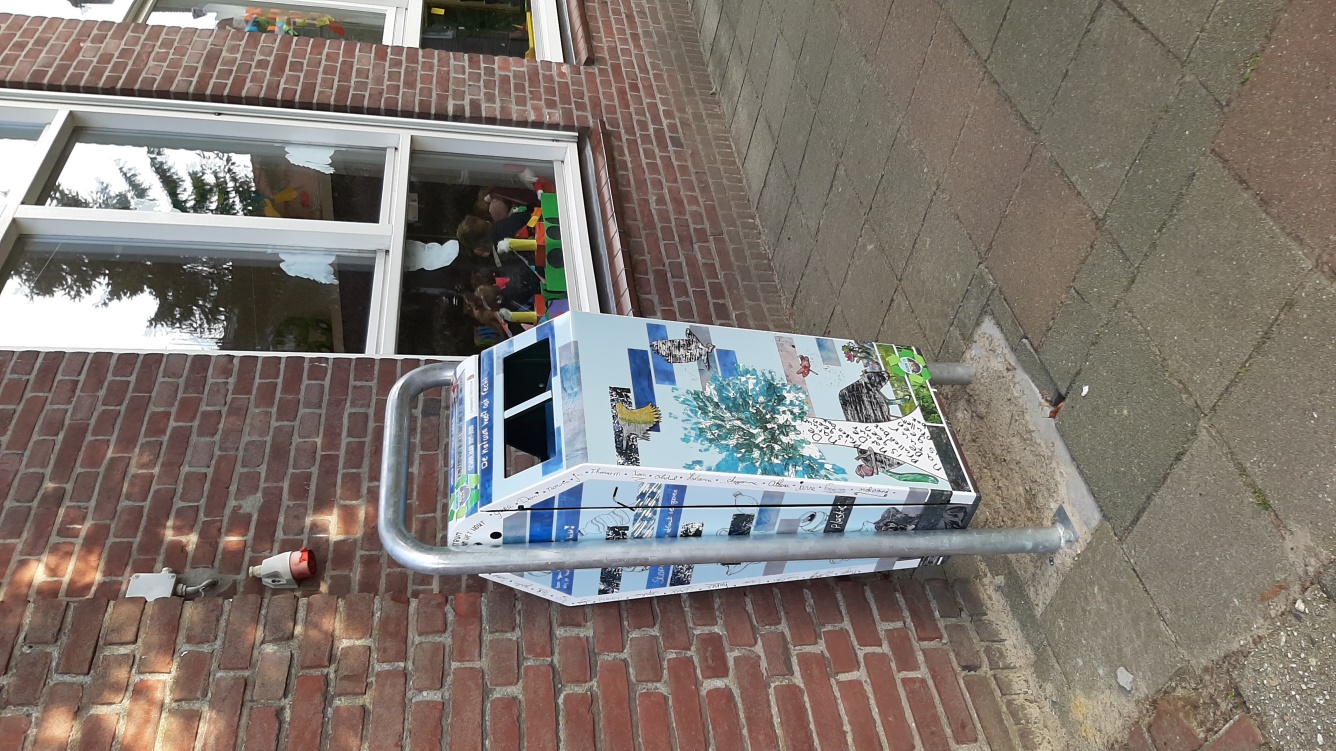 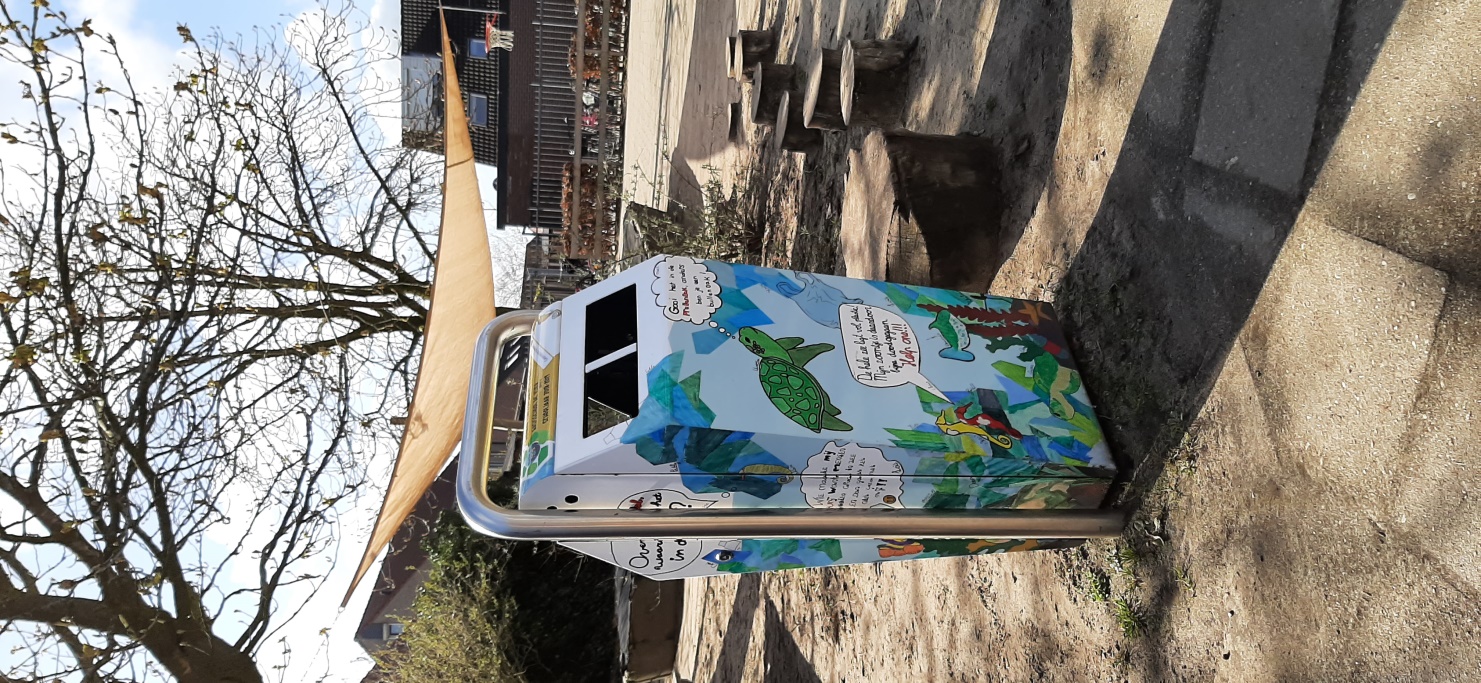 PRULLENBAK
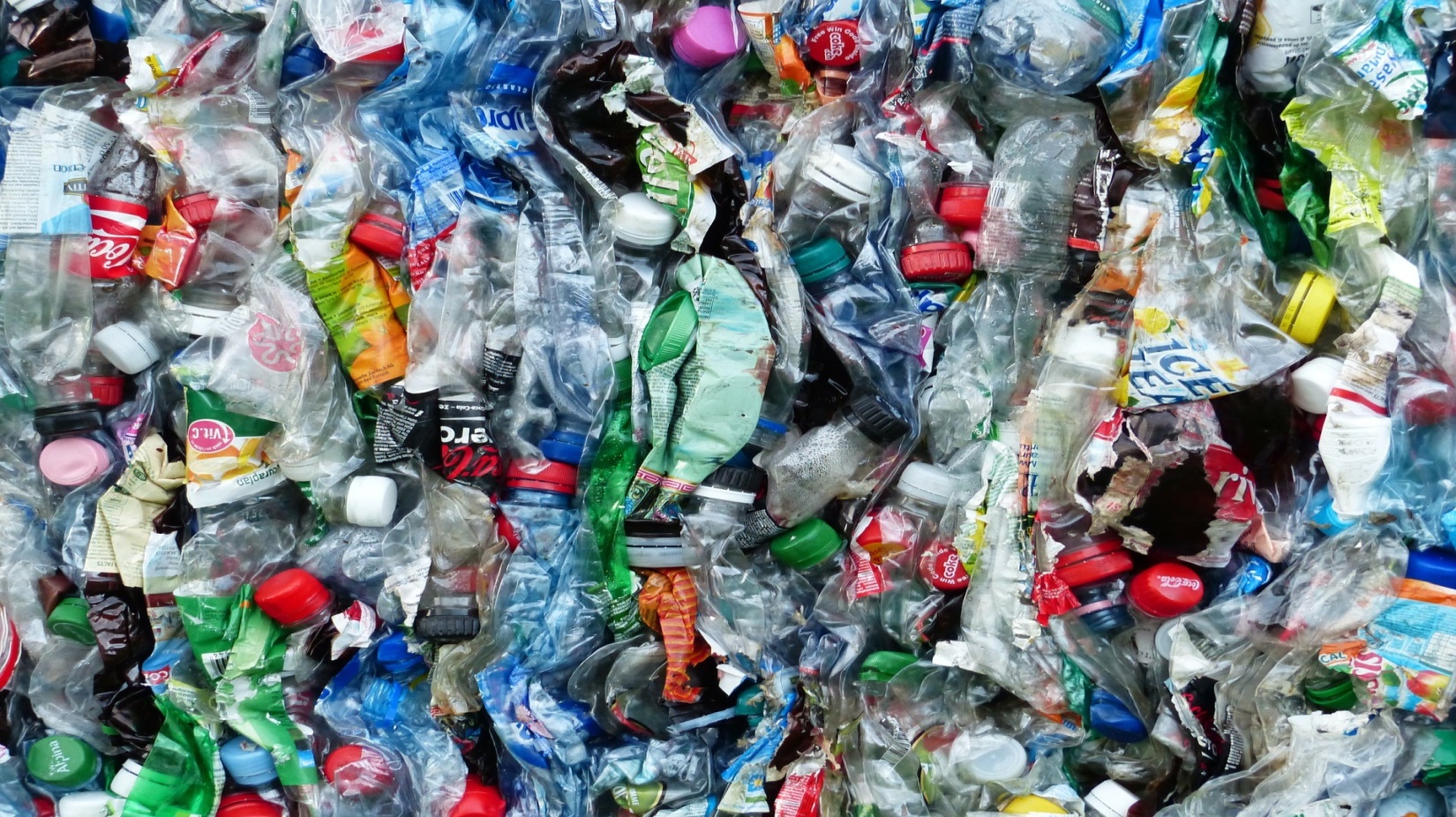 De winnaar krijgt een prullenbak in de stad en op het schoolplein!
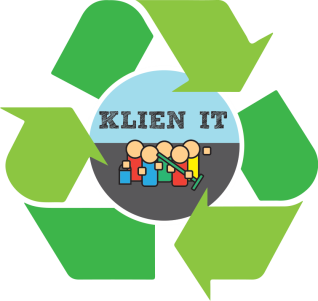 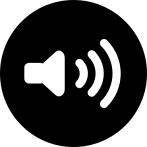 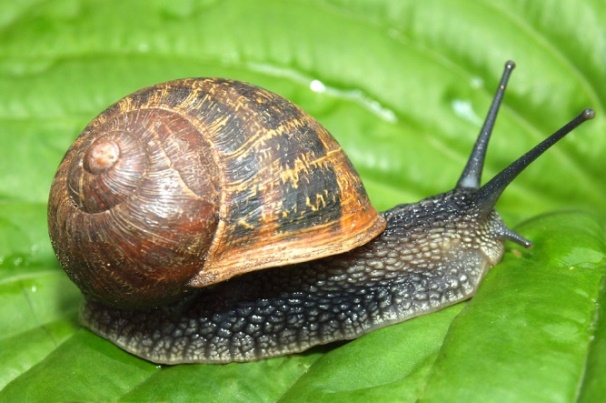 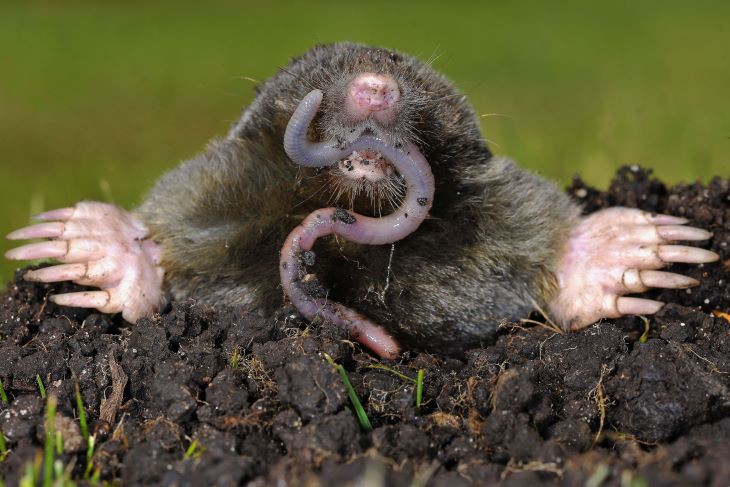 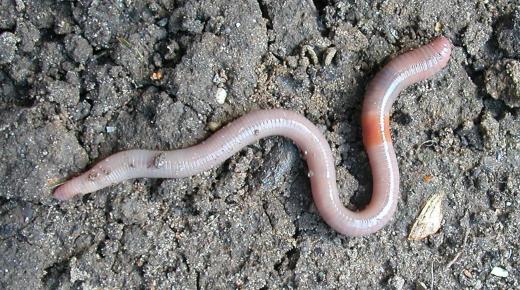 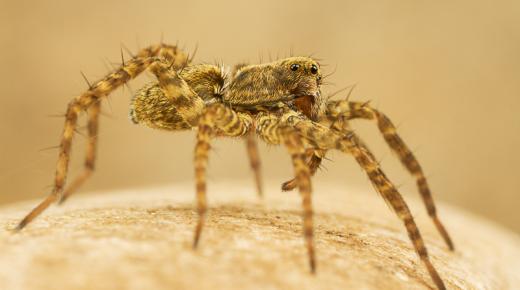 BODEMDIEREN
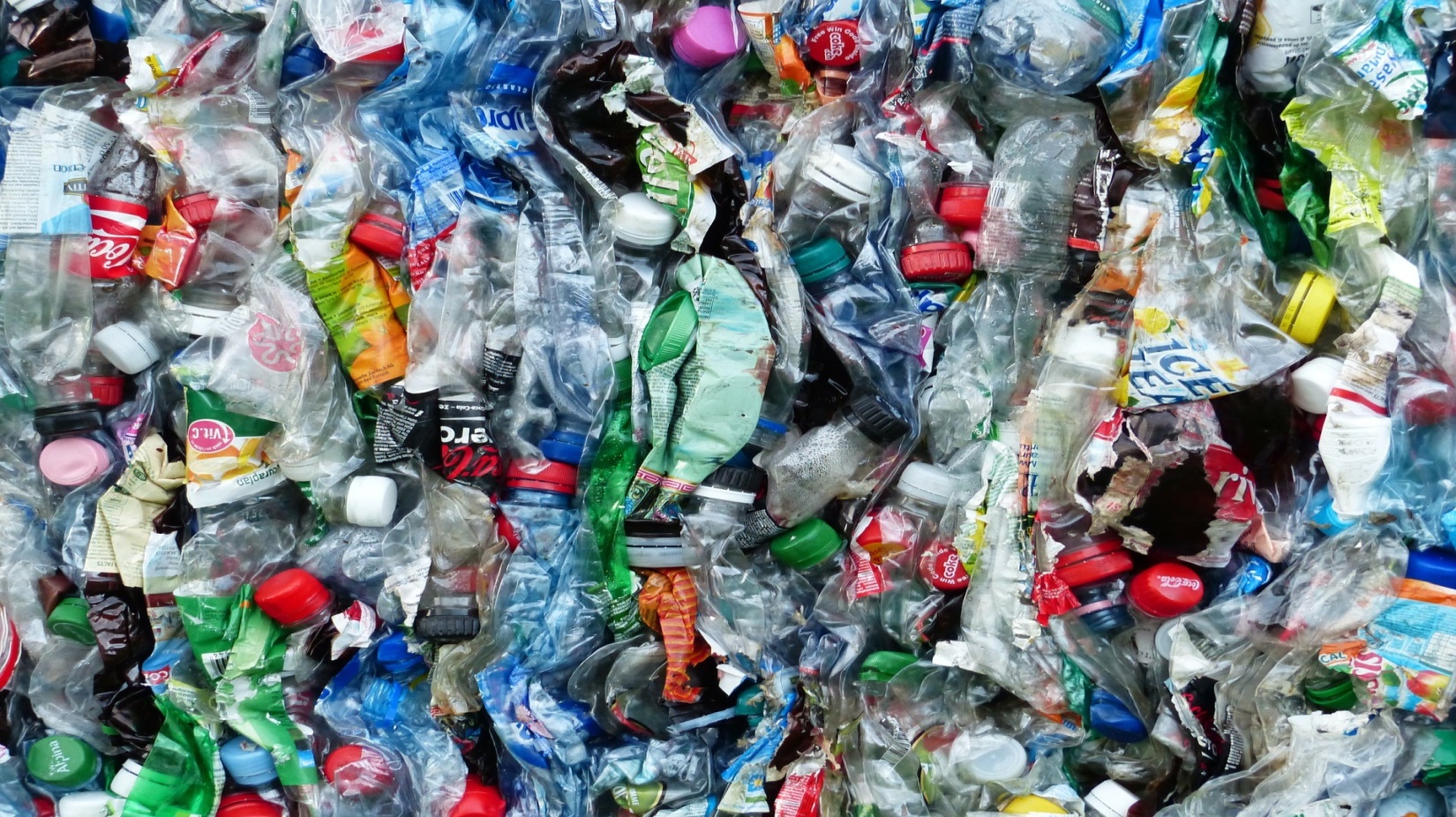 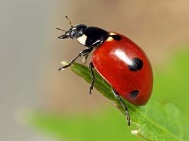 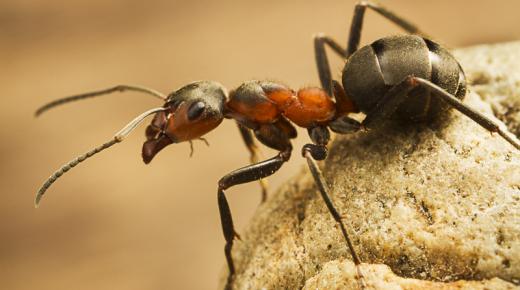 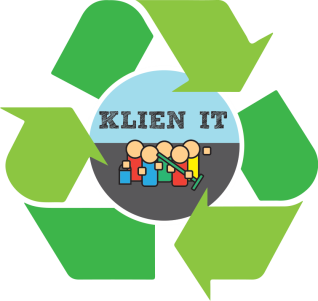 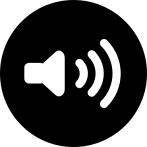 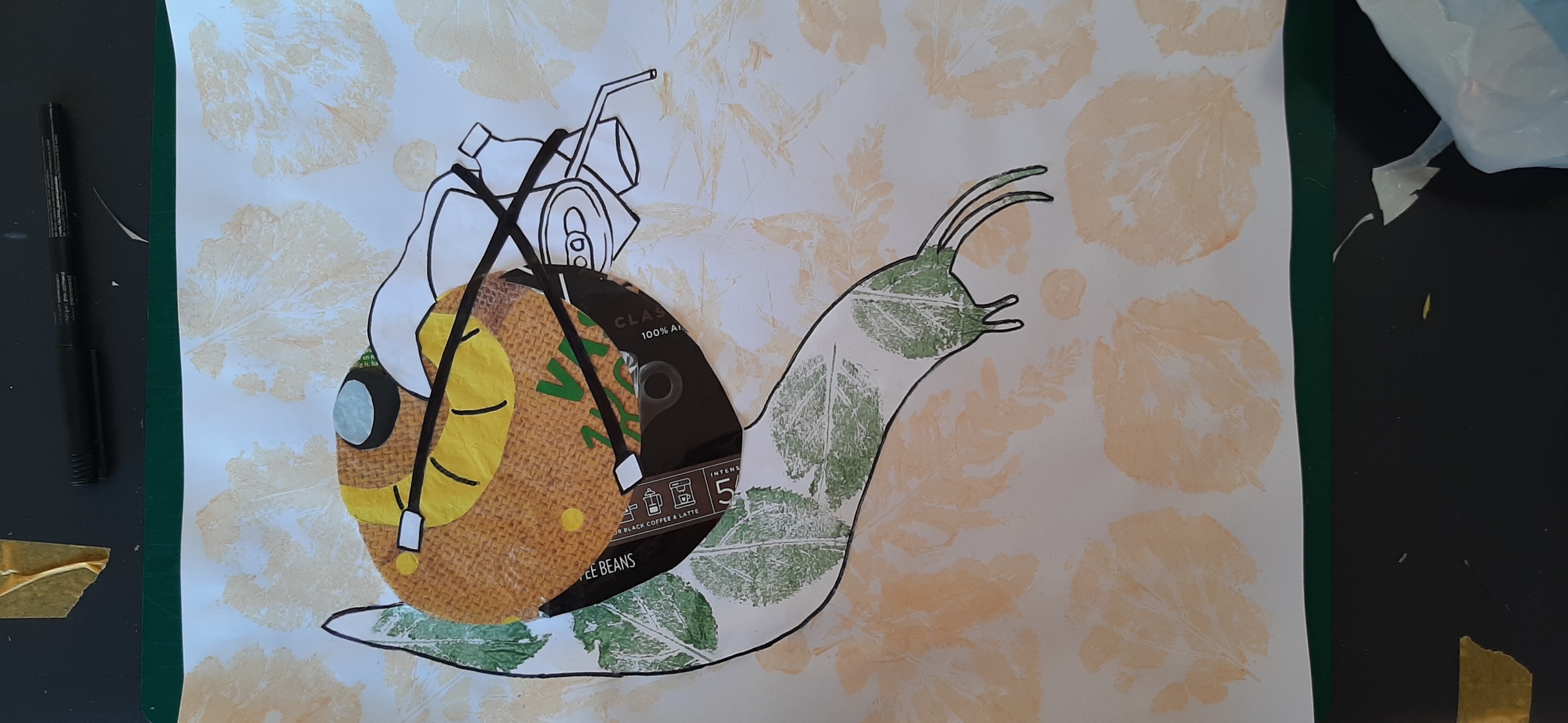 WORKSHOP
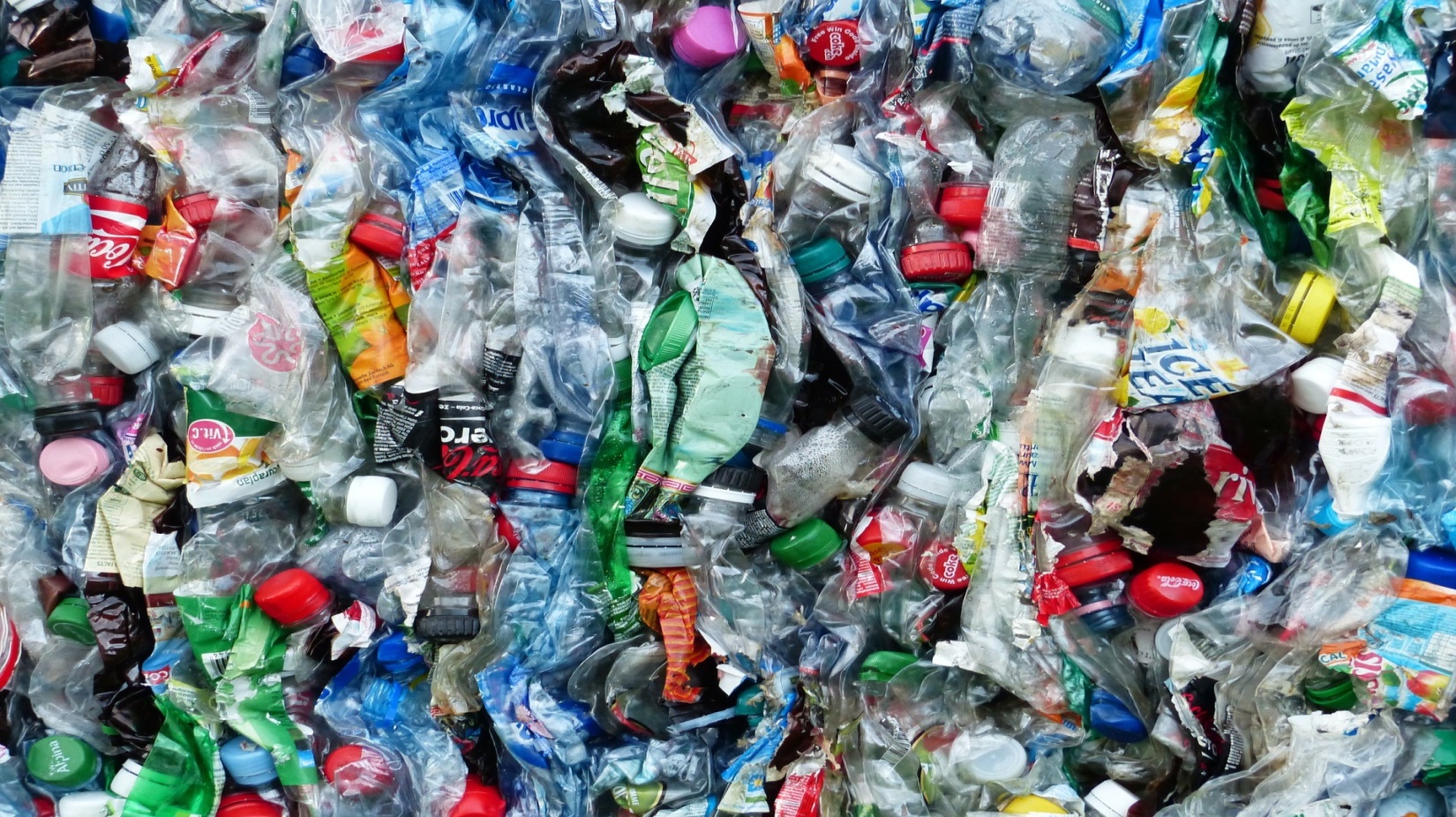 Bodemdieren in een plastic recycle fabriek
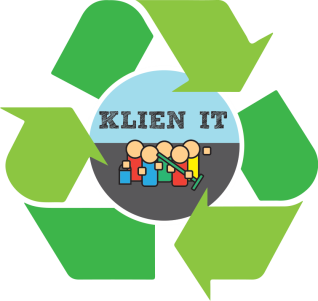 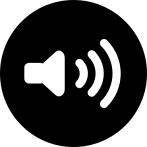 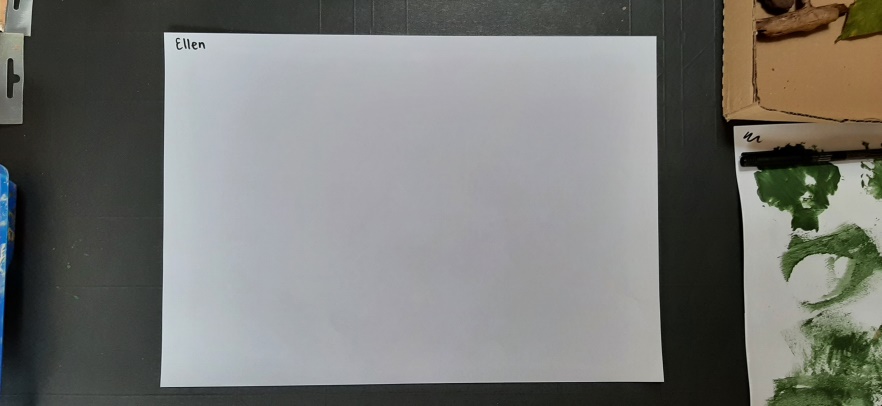 Schrijf je naam op de achterkant van het A3 blad
1
ACHTERGROND
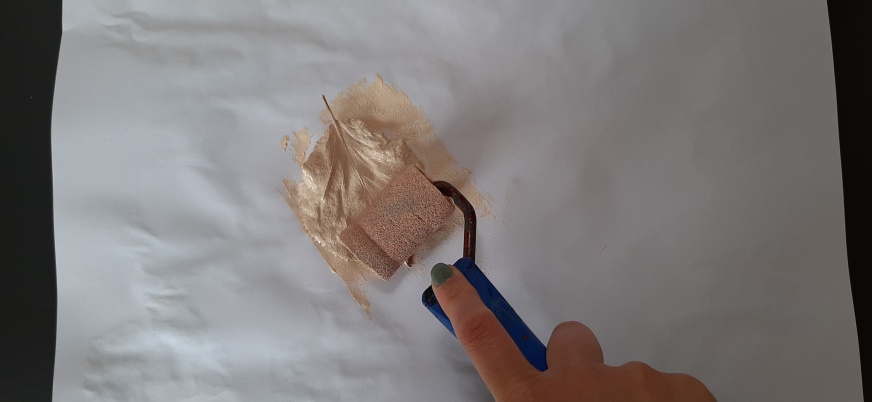 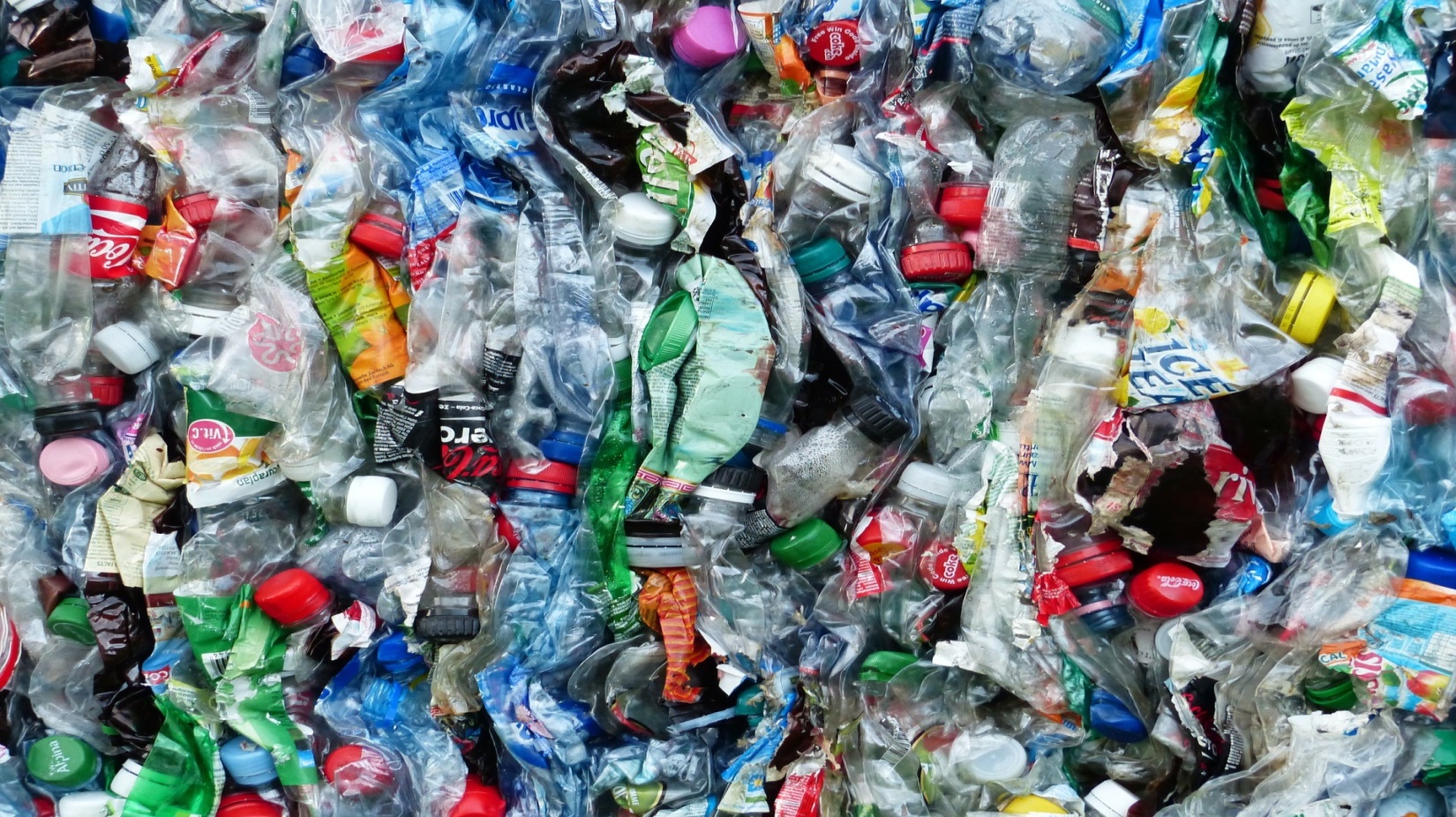 Vul het hele A3 blad door het stempelen  van verschillende natuurlijke structuren met één verfkleur. Gebruik hiervoor de bladeren, bloemen en takjes.
2
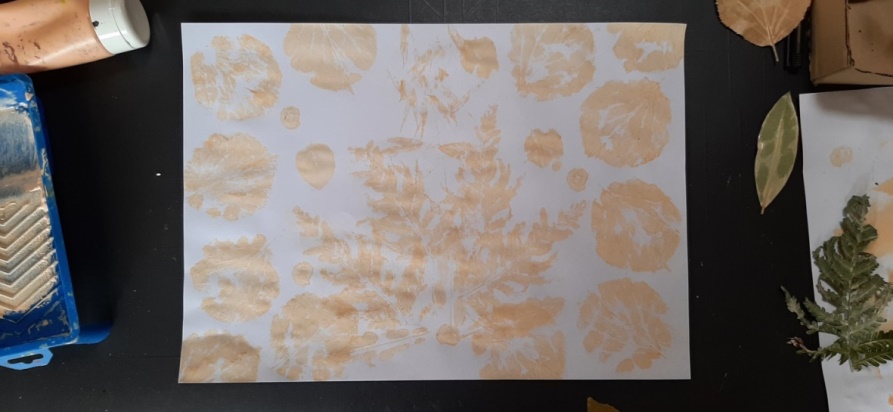 3
Eindresultaat
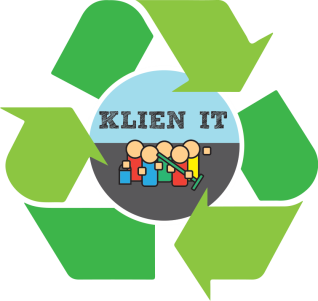 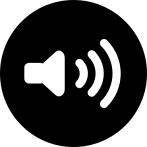 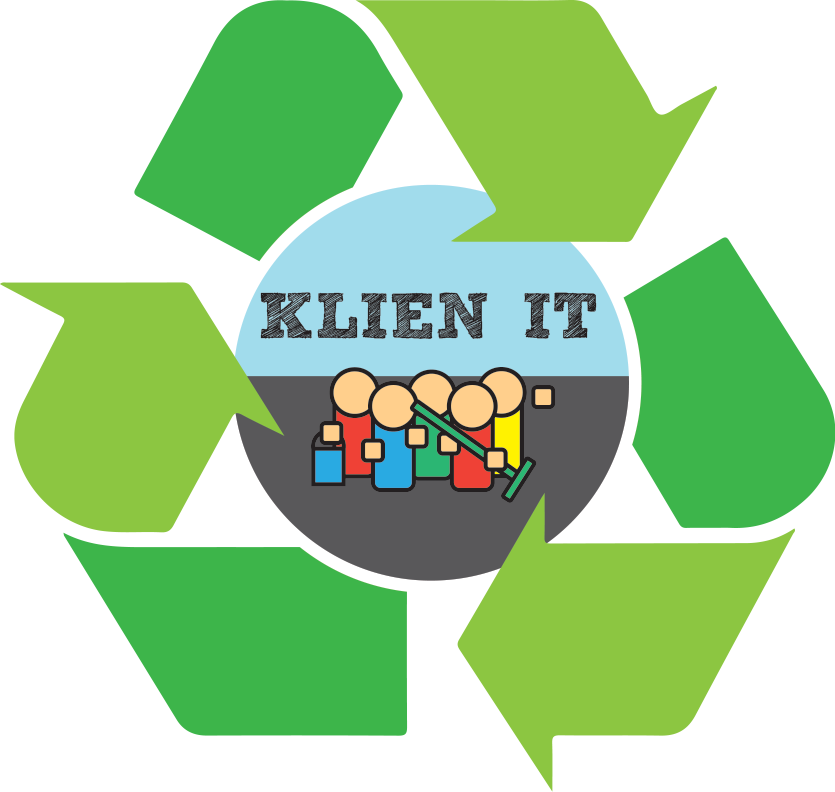 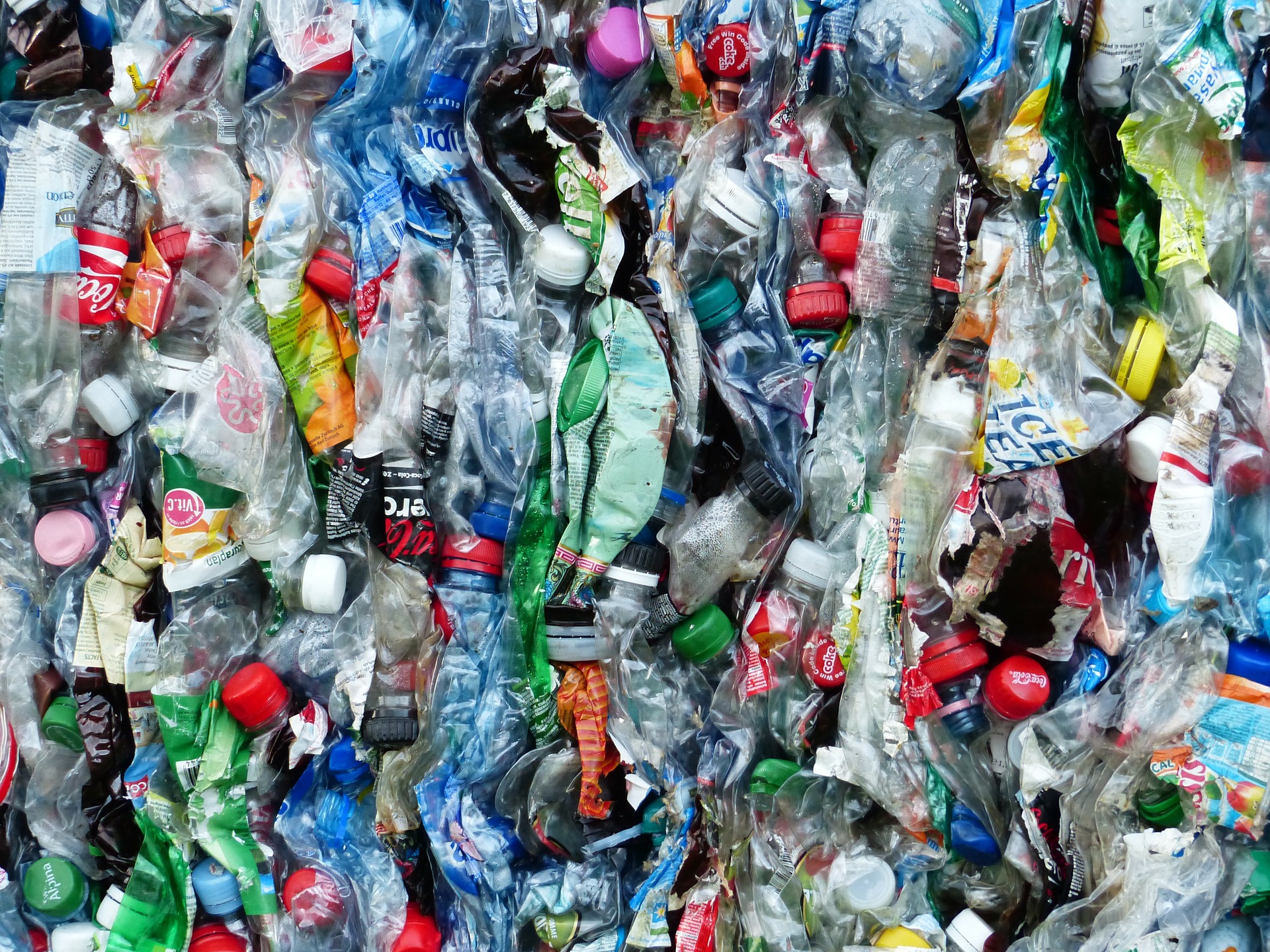 GA VERDER NAAR LES 2